Урок  Запуск проекта
Предмет Технология. Обслуживающий труд
Класс 5
Учитель технологии
МБОУ СОШ № 6
г. Радужный  ХМАО-Югра
Ишкильдина Римма Хуснулловна
рrojektierung
ПРОЕКТИРОВАНИЕ
Планирование
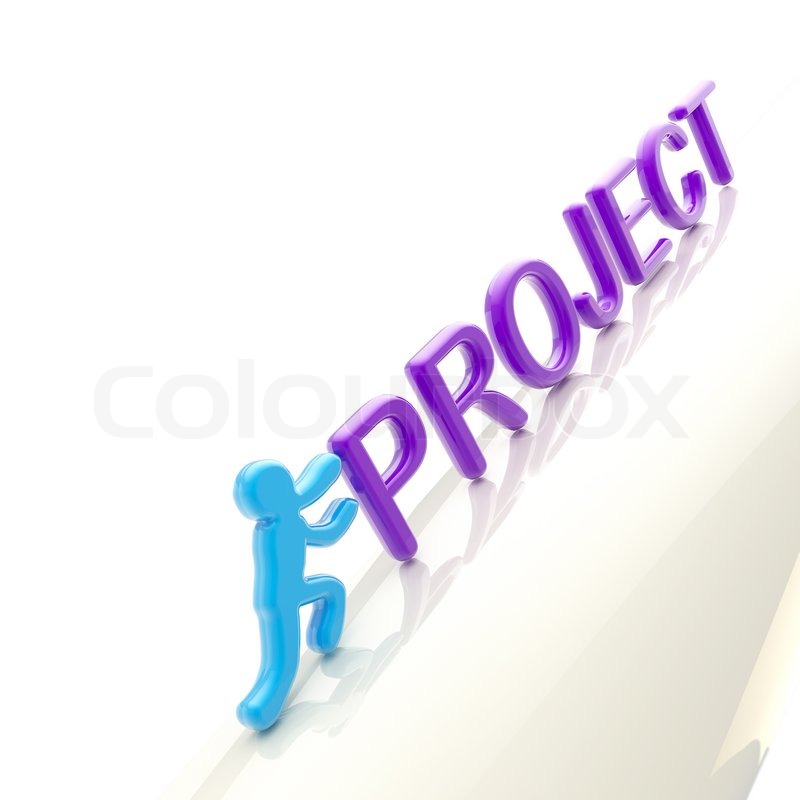 Процесс или путь 
создания проекта
Вспомним о  проекте:
Что такое проект?
Какой путь я должен пройти для создания проекта?
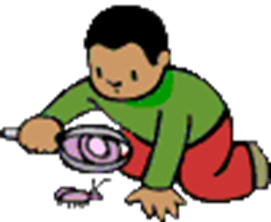 Проект – это…
самостоятельная творческая работа учащихся под руководством учителя.
Проект состоит из 2 частей:
теоретической и практической
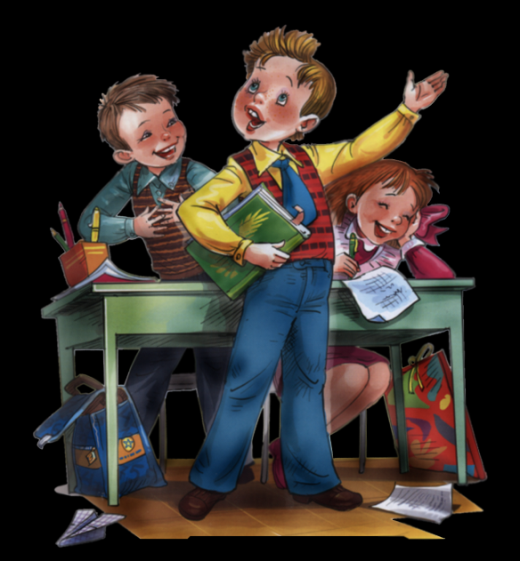 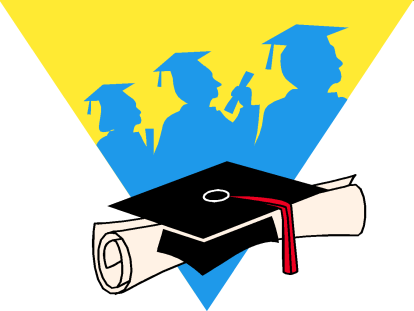 Путь проектной деятельности
через проект я должен научиться формулировать тему, цель, задачи;
увидеть реальную проблему своего исследования;
оценить значимость результата деятельности;
выработать умение самостоятельно и творчески действовать;
правильно оформить конечный результат работы.
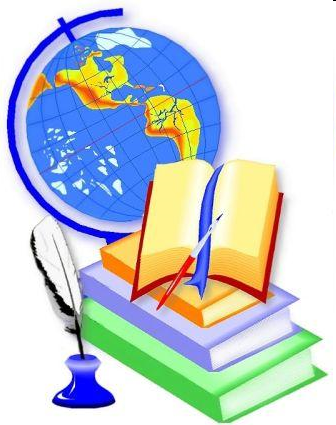 Запуск
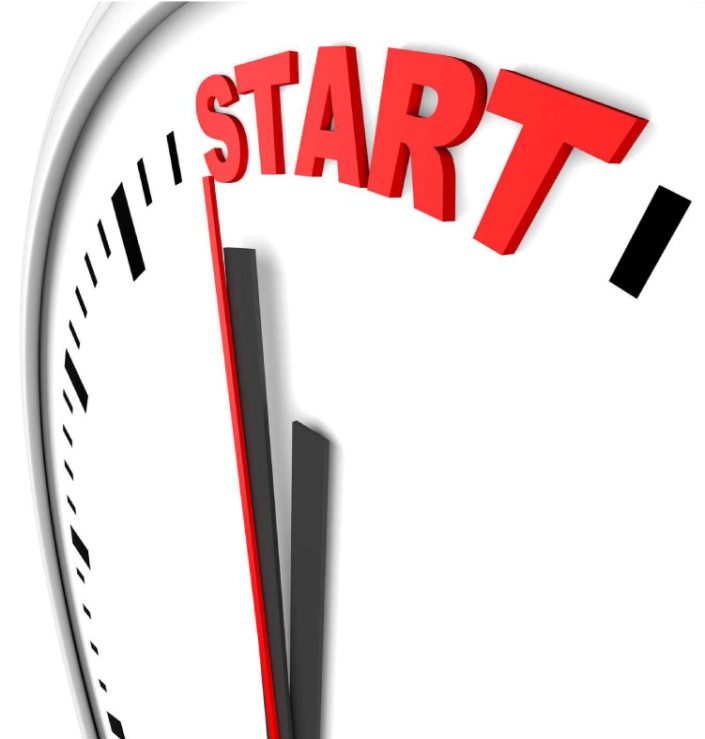 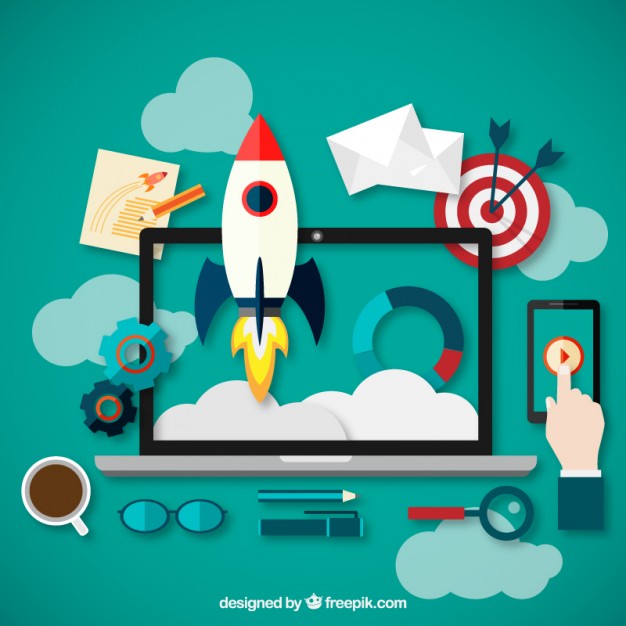 Тема урока:

Запуск  проекта
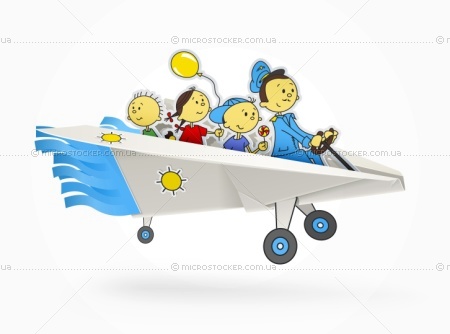 "Скажи мне - и я забуду,       
покажи мне – и я запомню,вовлеки меня – и я научусь".
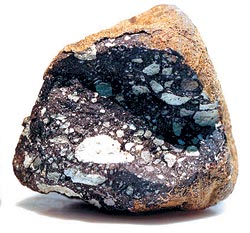 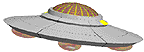 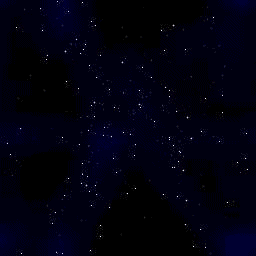 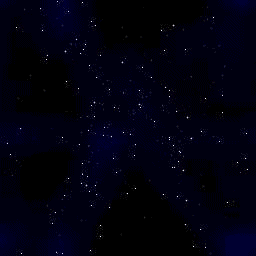 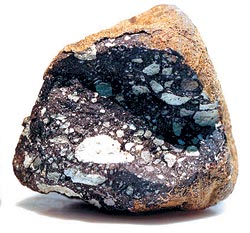 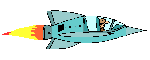 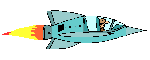 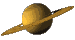 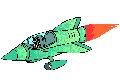 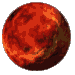 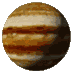 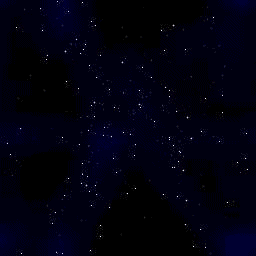 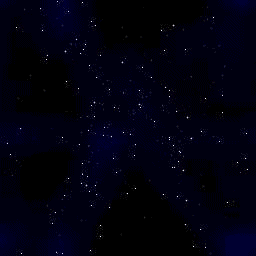 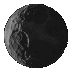 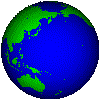 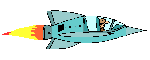 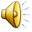 I этап выполнения проекта
I. Организационно-подготовительный
 1.1  Обоснование возникшей проблемы и потребности  (сформулировать цель)
- Что?
- Для кого?
- Почему? (Для чего?)
  Цель: Разработать (спроектировать) и
изготовить…
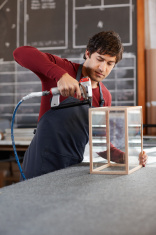 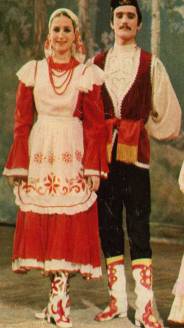 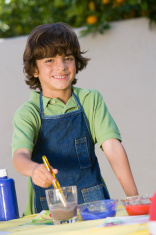 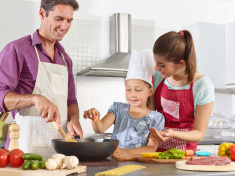 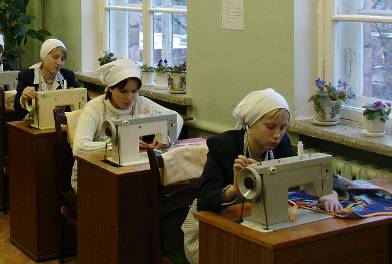 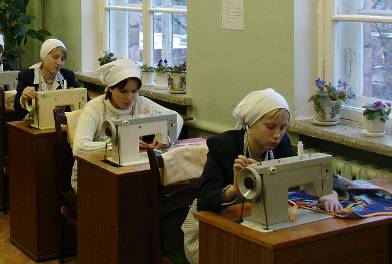 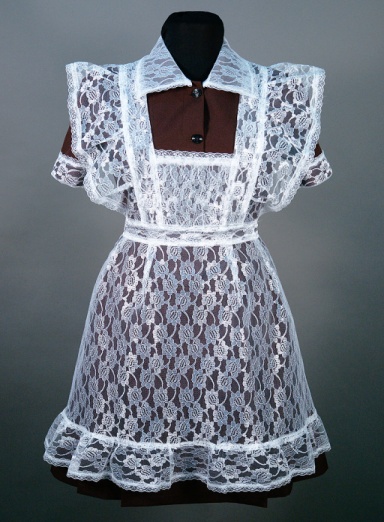 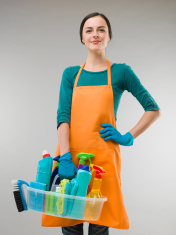 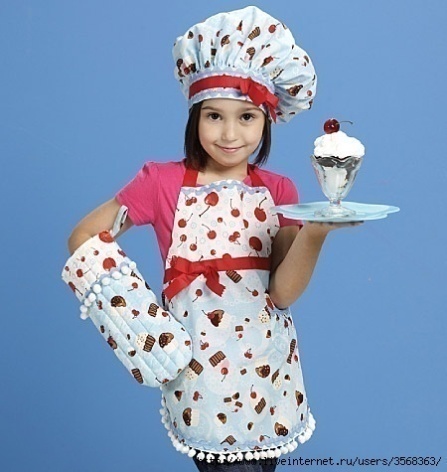 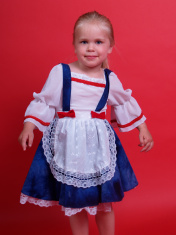 Фартук-
специальная одежда
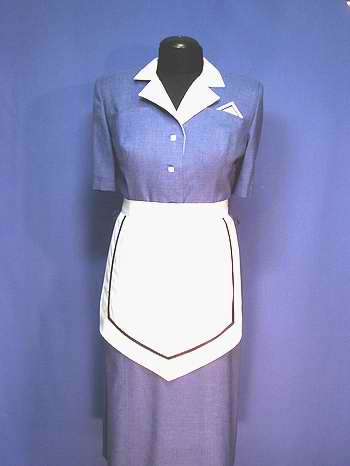 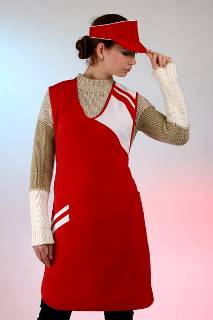 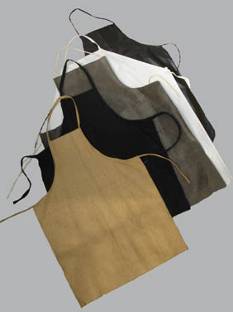 Служит для защиты одежды от загрязнения
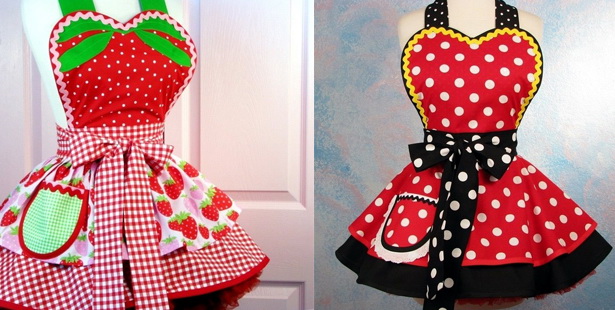 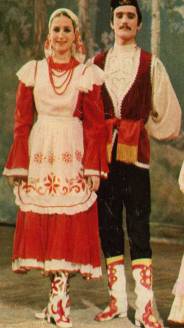 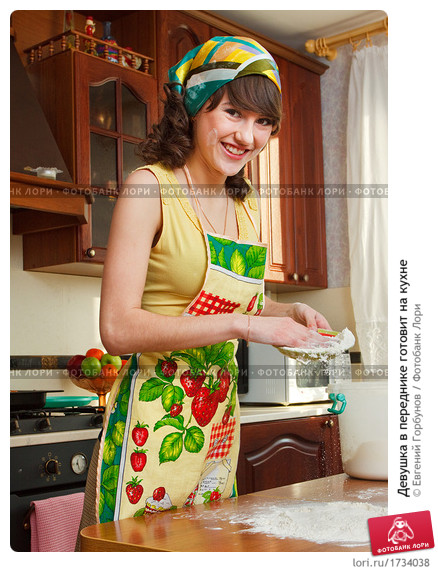 По назначению
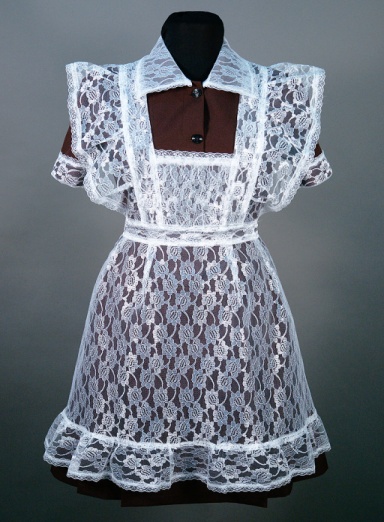 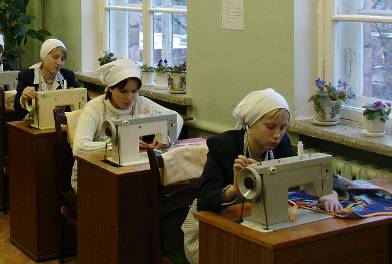 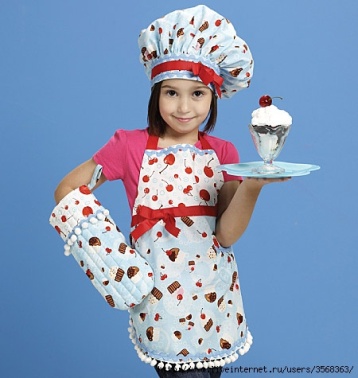 1.2  Солнышко обдумывания
«Мозговая атака»
«Что я могу сделать своими руками»
8) Как?
2) Для кого?
1) Что?
3) Почему?
7) Где?
4) Какой?
6) Чем?
5) Из чего?
I этап выполнения проекта
I. Организационно-подготовительный
1.1 Обоснование возникшей проблемы и потребности 
- Что?
- Для кого?
- Почему?
Разработать (спроектировать) и изготовить…
Цель:
- Разработать и изготовить собственный 
фартук для работы на уроках технологии
Эскизы  моделей фартуков
I этап выполнения проекта
Чертеж  фартука
Материалы, инструменты и оборудование
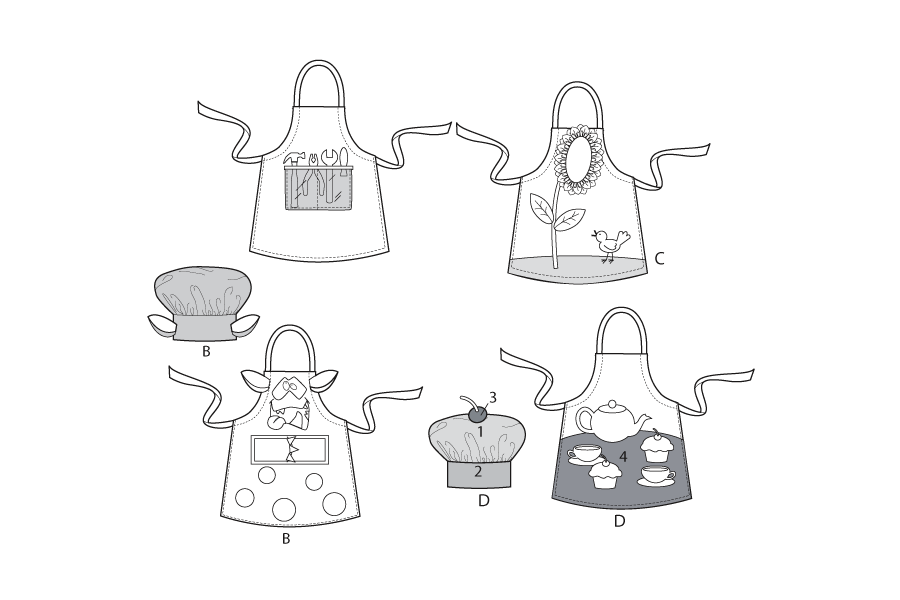 I. Организационно-подготовительный
3. Эскизы вариантов, наглядных рисунков, чертежей.
- Какой?
4. Подбор  материалов и инструментов
- Из чего?
- Чем?
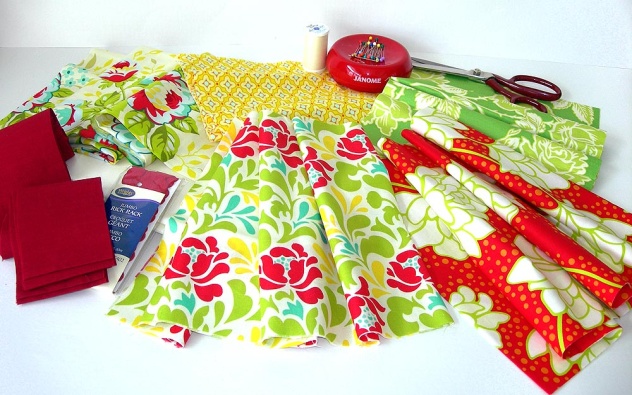 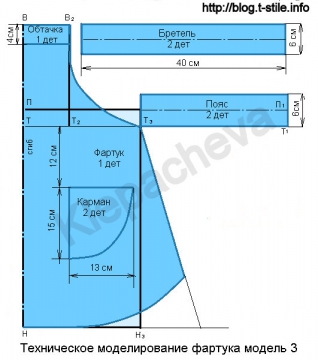 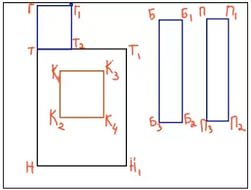 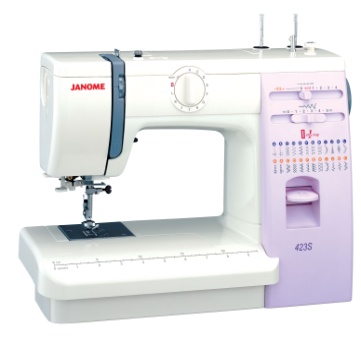 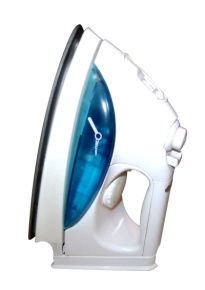 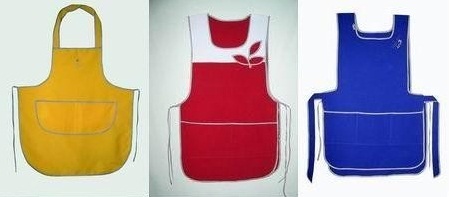 I. Организационно-подготовительный
1.3 Эскизы вариантов, наглядных рисунков, чертежей.
-  Какой?
-  Исследовать эскизы по форме, отделке,
цвету (с.160) и нарисовать модели   фартуков, 
чтобы выбрать лучшую.
-  Научиться строить чертеж фартука.
I. Организационно-подготовительный
1.4  Подбор  материалов, инструментов и
оборудования 
-  Из чего?
-  Чем?
-  Подобрать материалы, инструменты, оборудование.
I. Организационно-подготовительный
1.5 Организация рабочего места.
Где?
  В кабинете  технологии, где необходимо
соблюдать Правила ТБ при работе  с
иглами,  утюгом, на швейной  машине
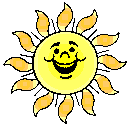 Проект-папка- сборник документов
Солнышко обдумывания
Нарисовать эскизы моделей фартуков (уч. Технология 5 кл.с.160)
Интернет, журналы
Отметь у себя в тетради
Было ли тебе интересно на уроке?
Все ли ты поняла или есть затруднения?
Какой смайлик соответствует твоему настроению?